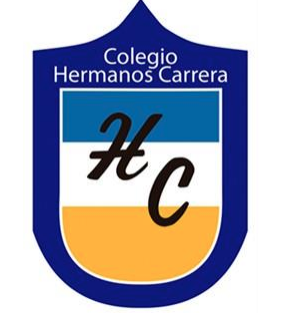 Profesores: Adriana Ascencio
                   : Mario Moris
        Apoyo: Paulina Ortega
Matemáticas 5º
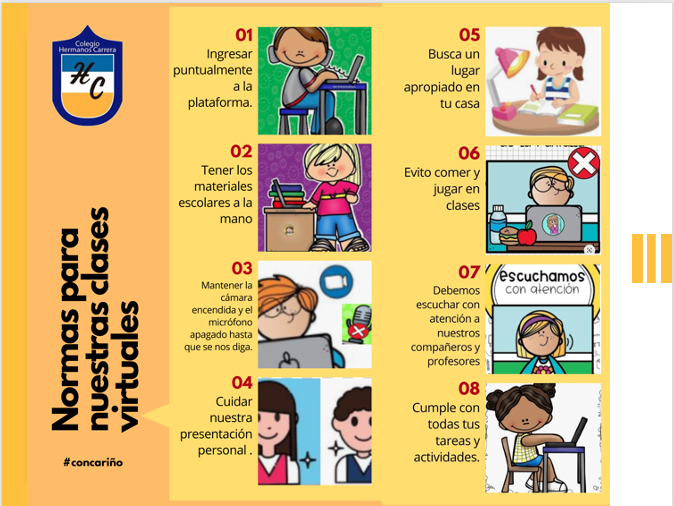 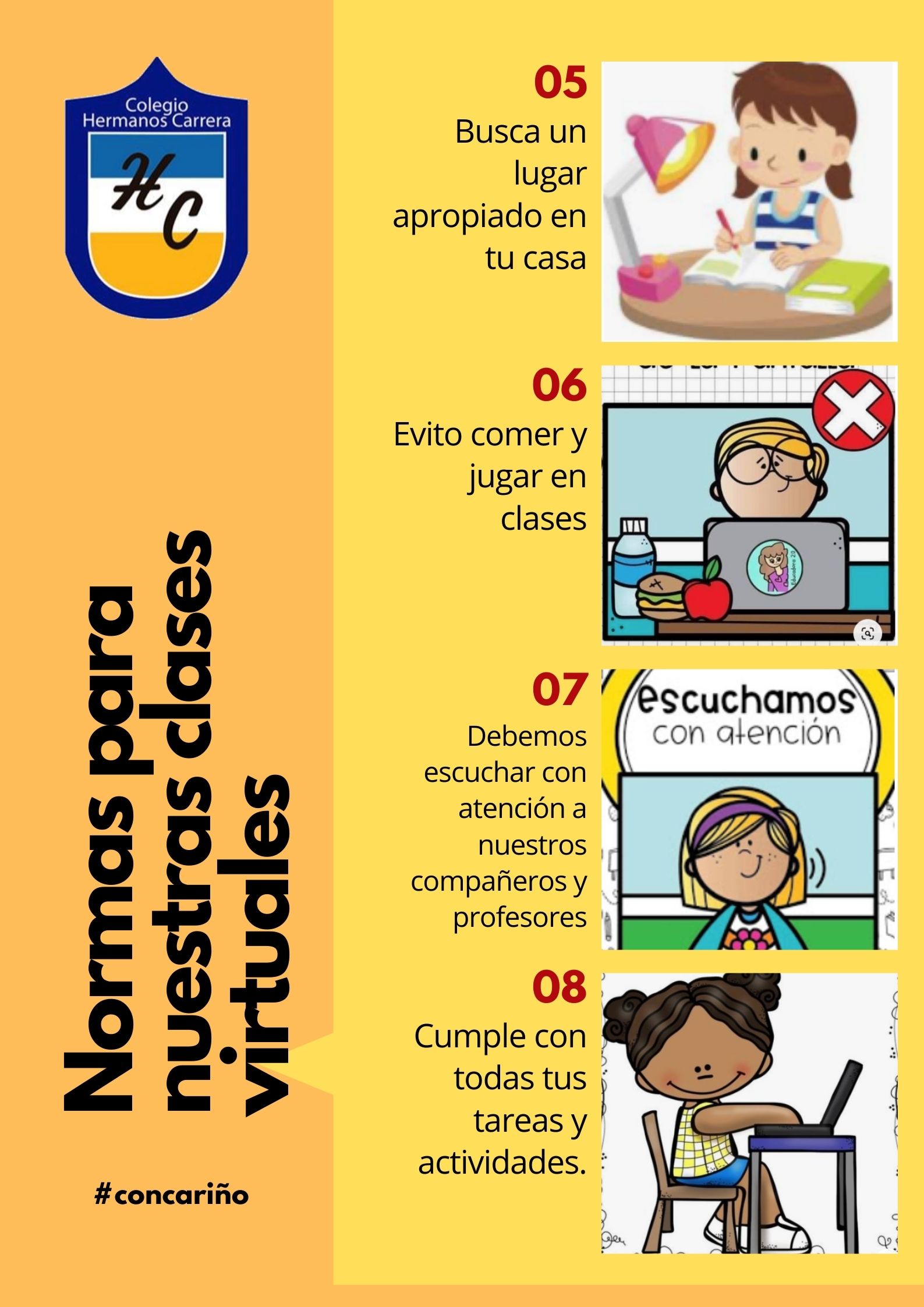 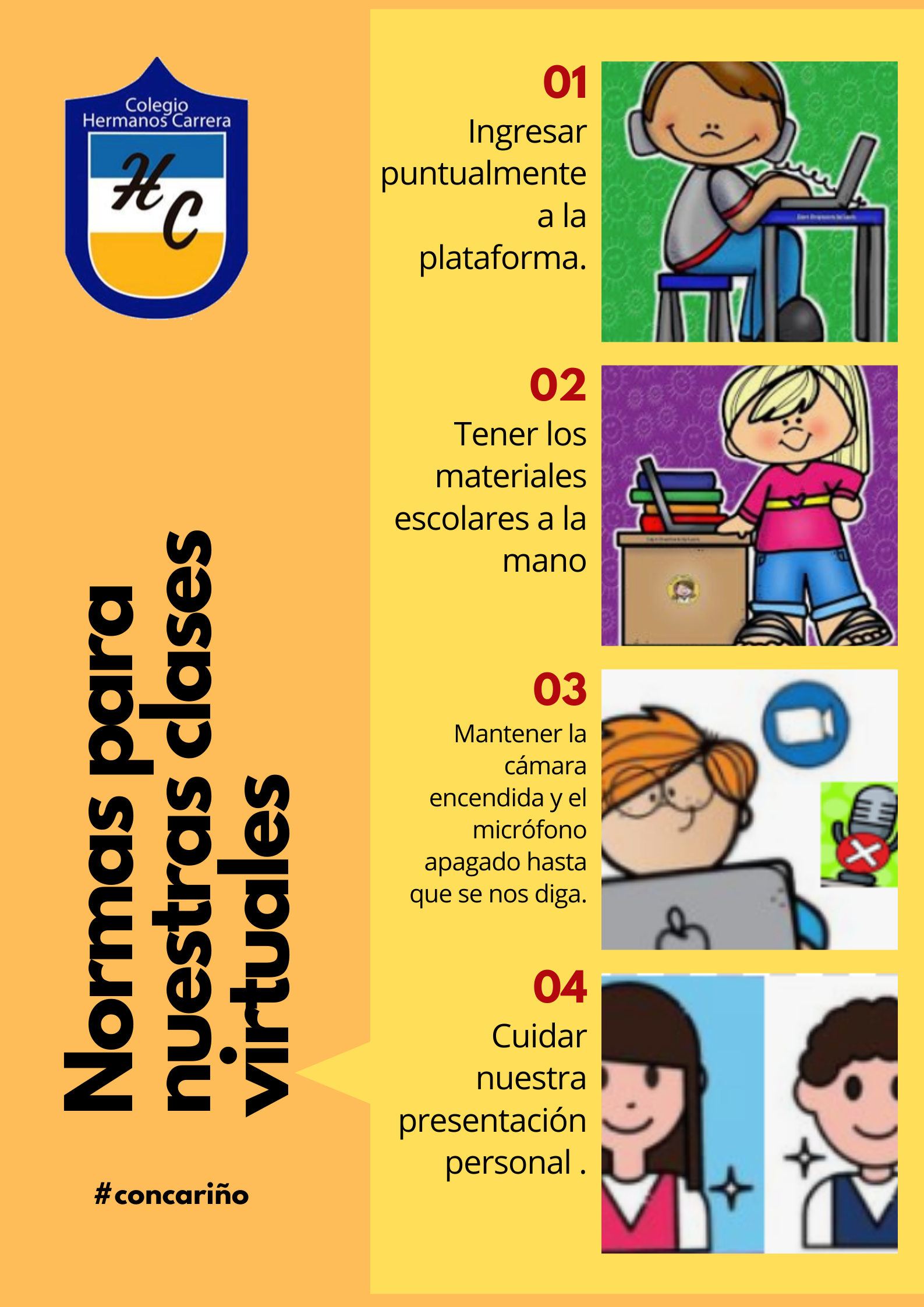 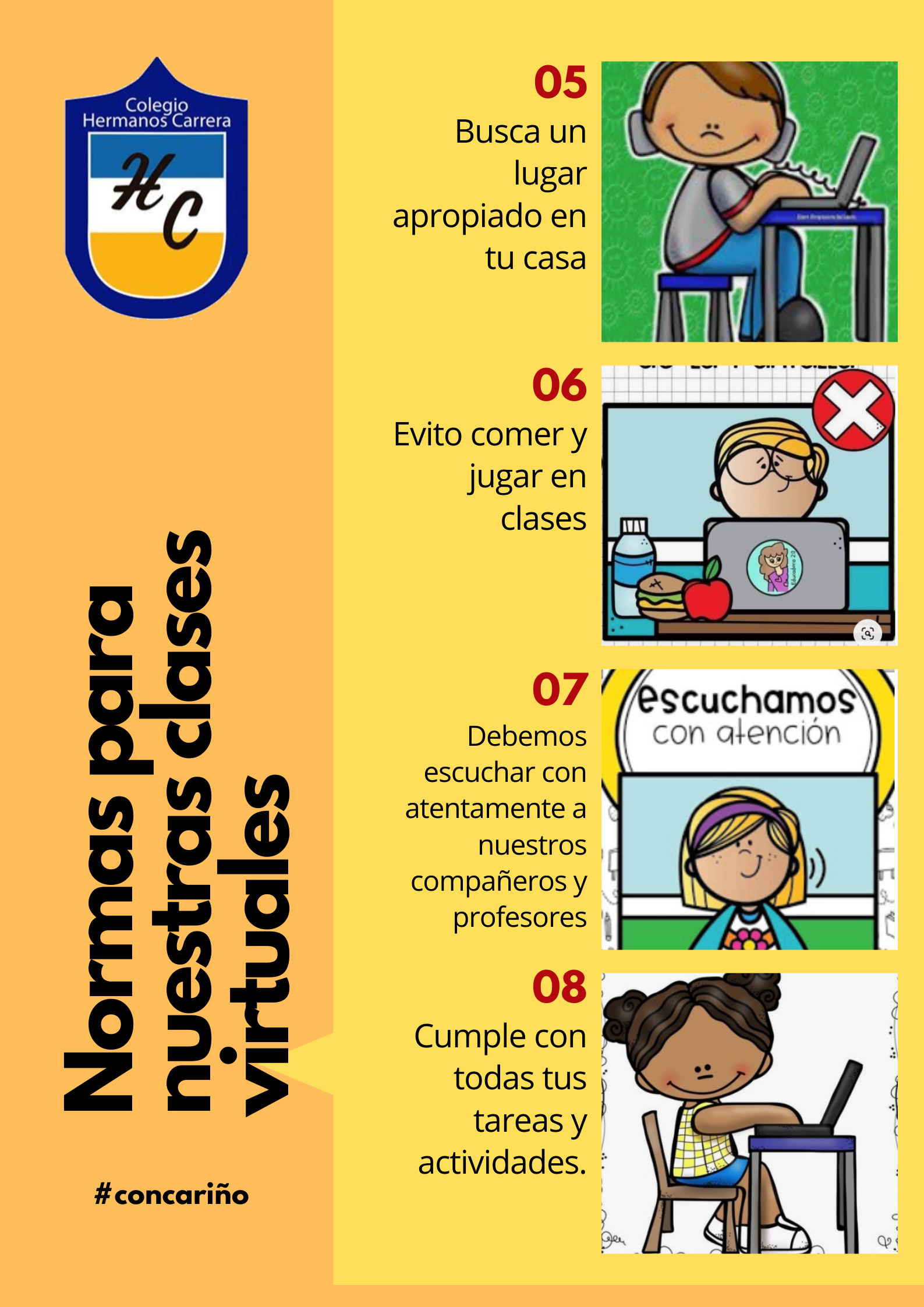 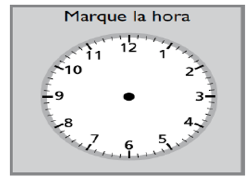 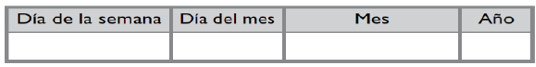 ¿Qué aprenderemos?
Resolver problemas que involucran multiplicación de número de tres dígitos por números de un dígito, sin canje, manifestando actitudes de solidaridad y respeto, que favorezcan la convivencia.
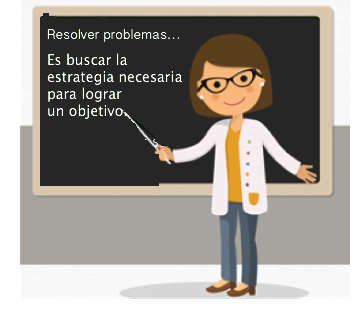 SI
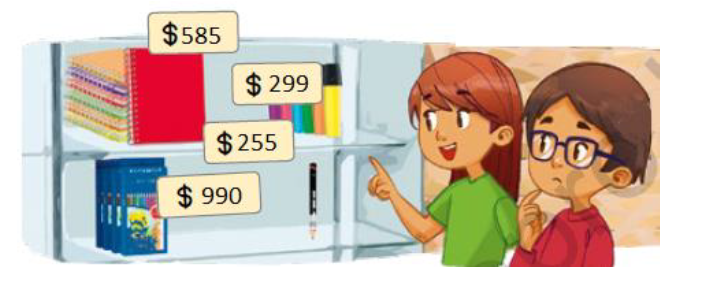 SI
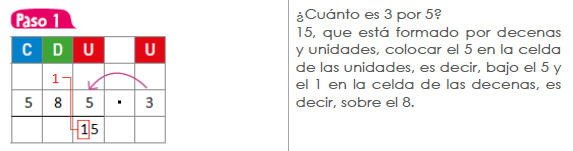 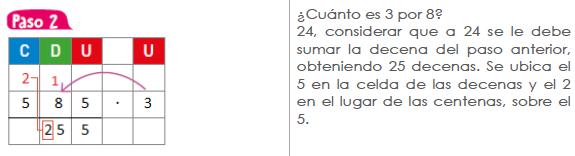 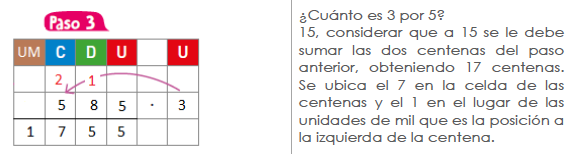 SI
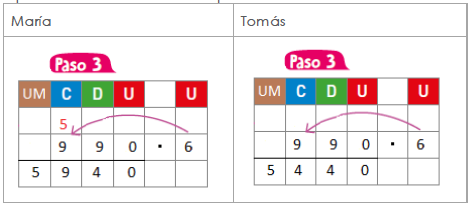 Práctica independiente.
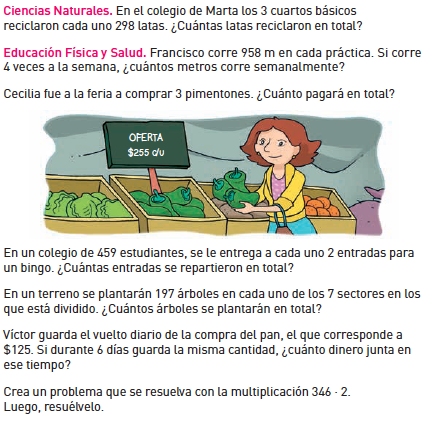 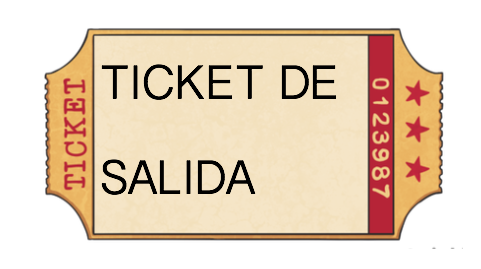 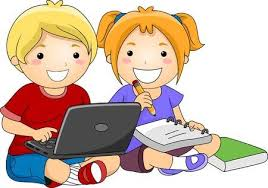 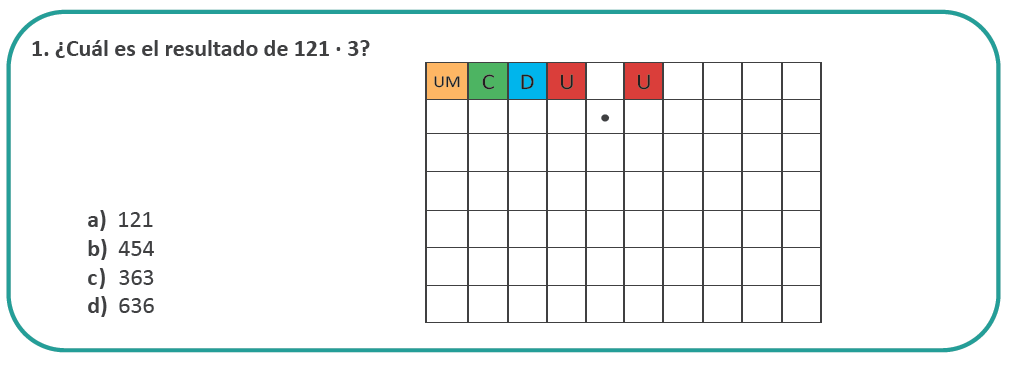 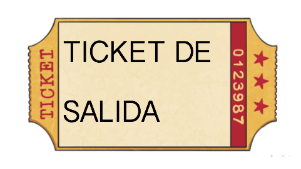 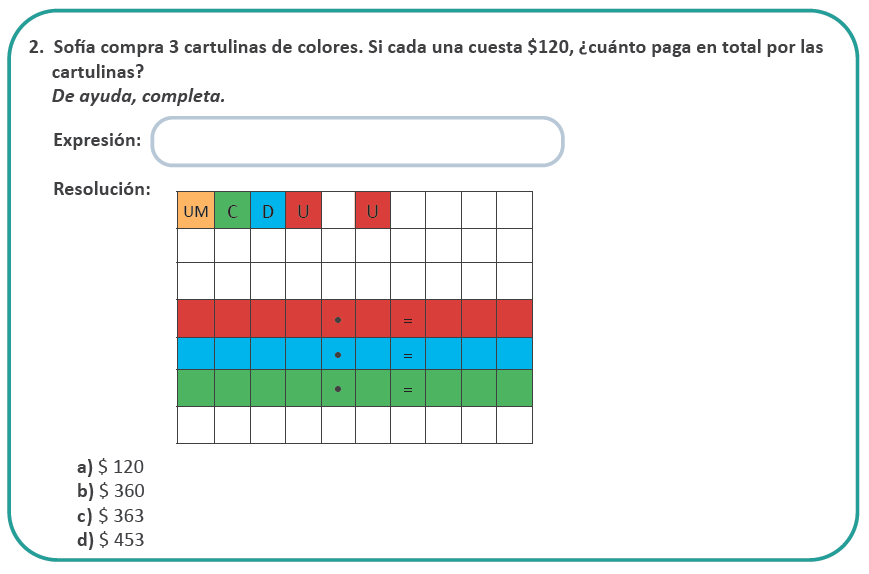 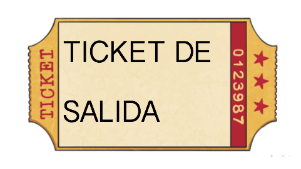 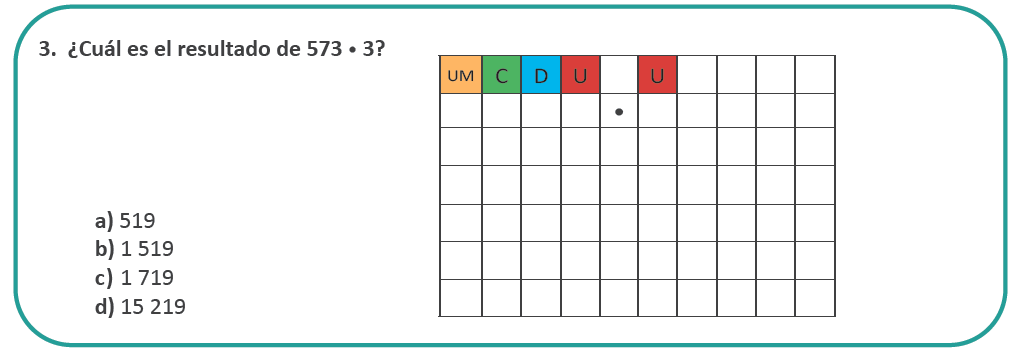 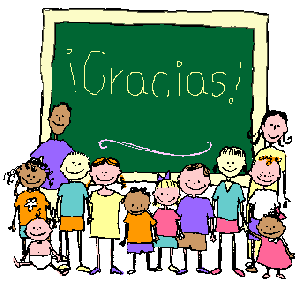